Época arcaica
Primeros juegos olímpicos – guerras médicas 
Polis
Escritura
Homero
Siglo de Pericles
495 – 429 ac
- Destacado político ateniense
Elegido 15 veces consecutivas jefe de gobierno
Apogeo cultural: Historiadores (Herodoto, Jenofonte) Escultores (Fidias), Literatos (Sófocles, Eurípides) Filósofos (Sócrates, Sofistas)
430ac. Peste.
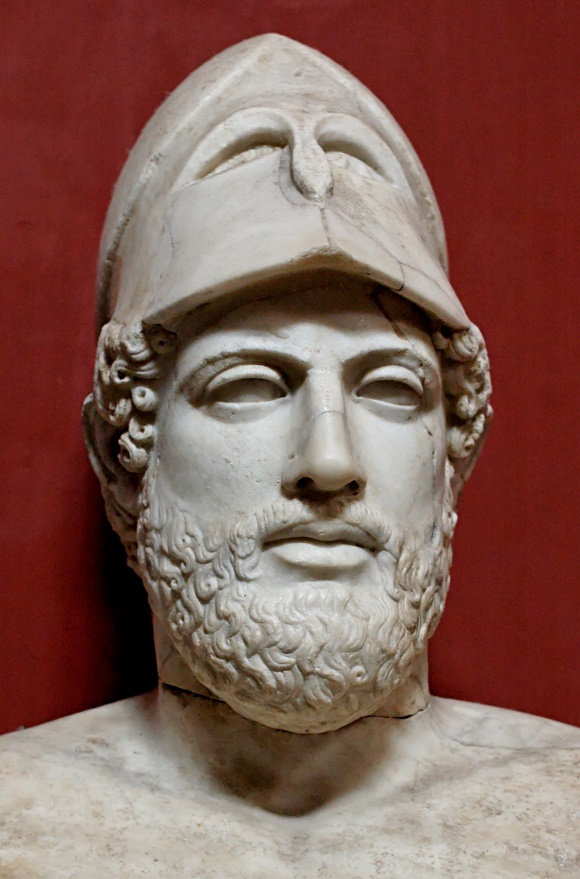 Guerras médicas
490 Maratón. Rey medo-persa Darío envía ejército a conquistar la Hélade. Derrotado por atenienses
Jerjes: Envía ejército aún más numeroso. Termópilas, incendio Atenas
479 Batallas de Salamina y Platea. Victoria griega
449 Paz de Calias
¡¡¡Esto es Espartaaaaa!!!
Guerras del Peloponeso 432-404
Liga de Delos: Alianza marítima liderada por Atenas. Pretendían impulsar el sistema democrático y controlar el mar Egeo frente a posibles incursiones persas
Liga del Peloponeso: Alianza militar-terrestre. Liderada por Esparta.
Apoyada por celosos contrincantes de Atenas (Corinto, Megara)
Reacción frente al dominio ateniense
Guerras del Peloponeso (2)
Abril 404. Victoria espartana. Corinto y Tebas proponen la destrucción total de Atenas, pero Esparta se opone.
Esparta impone un gobierno pseudodemocrático: los treinta tiranos.
Sólo dura un año.
Comienza el declive político y económico ateniense, que culminará con Alejandro Magno
Atenas continuará sin embargo siendo el centro cultural gracias fundamentalmente a Platón (Academia) y Aristóteles (Liceo)
GIRO ANTROPOLÓGICO(1) Características siglo Pericles
Consolidación Democracia. Importancia Ágora
Enseñanza. Los sofistas «democratizan el saber»
Retórica y dialéctica
GIRO ANTROPOLÓGICO: los filósofos se olvidan de las preguntas cosmológicas y responden a cuestiones centradas en el ser humano:
Cómo debemos comportarnos
Qué leyes son justas
GIRO ANTROPOlOGICO(2) Sofistas principales
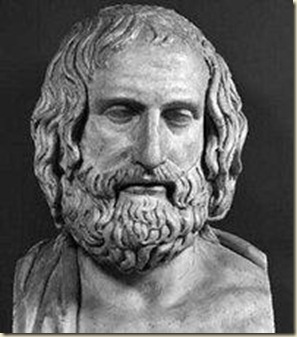 Protágoras: «El hombre es la
 medida de todas las cosas»


Gorgias: «Nada existe. Si existiera 
no se podría conocer. 
Si se pudiera conocer no se podría
 comunicar»
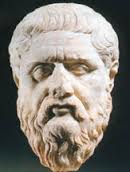 GIRO ANTROPOLÓGICO (3) Sofistas Vs Sócrates
Sócrates
Sólo sé que no sé nada
Ironía
Mayéutica
Intelectualismo moral